European Network for HIV/STI Prevention and Health Promotion among Migrant Sex Workers
Access to Services and Rights for sex workers
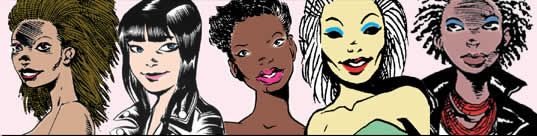 A Network of community-based service providers and sex workers organisations,  cooperating in 26 European countries.

   Main Objective
To reduce HIV vulnerability and promote human rights of migrant and national sex workers across Europe.
TAMPEP NetworkMapping Results | 3
Vulnerability

Violence and abuse
Institutional (e.g. police)
Work-related (e.g. controllers and clients)


Vulnerability Factors
Legal position
Working situation 
Policies and law enforcement
Criminalisation
Lack of political commitment and governmental responses
TAMPEP NetworkNeed of quality services
Effective STI/HIV and Violence prevention in sex work requires 
Comprehensive service provision
Non-discriminatory services accessible to female, transgender and male indoor and street-based sex workers, including those who are positive
Accessible harm reduction services for drug users.
Strengthening the capacity of multi-sectorial services 
Combination of rights-based services and violence prevention policies tailored to particular settings 
www.services4sexworkers.eu
TAMPEP NetworkWhat Work
Train and sensitize police on human rights of sex workers, violence prevention, rights of transgender people and msm and proper documenting and processing of cases of violence
Support sex worker organizations in their capacity building and organizational development  for mutual support and solidarity between sex workers and sharing of information and effective strategies.
·Set up drop-in centres for female, male and transgender sex workers that provide trainings on human rights and violence prevention, including practical self -defense methods and tips. 
·Support sex workers who have faced violence, to move from ‘victim’ to ‘survivor’ through harm and trauma-reduction strategies
TAMPEP Network
Document cases of violence and use them for awareness raising with other civil society organizations, liaison with law enforcement officers, and advocacy.
Warning system of aggressive and dangerous clients  is a effective information sharing strategy that sex worker-led projects use to prevent and document violence. 
Train outreach workers on how to prevent and deal with violence.
Sensitize and mobilize agents in the sex industry in violence prevention.
Complementary programmes that target clients of sex workers, through mass media campaigns and targeted behaviour change communication activities to address violence prevention. 
Form partnerships and review policies and laws that keep sex workers from accessing HIV services and sexual and reproductive health services.
TAMPEP Network
Governments should publicly speak out against violence against sex workers and include the elimination of violence against sex workers in all HIV prevention programmes and include sex workers’ vulnerability to violence and HIV in all violence prevention programmes. 
Sex work interventions must be central to scaling up the HIV and anti-violence responses and listening to sex workers is crucial. Sex workers experience firsthand the effects of laws and harmful enforcement practices that violate their human rights and hamper progress on HIV.  
Enabling sex workers to openly access prevention services with dignity must be part of every national HIV programme. Revising and renewing laws and policies and addressing structural  response to prevent violence will enhance the effectiveness of HIV prevention, improve access to health services, including reproductive health, and reduce violence against sex workers.
UNAIDS Guidance on HIV and Sex Work
Where sex workers are able to assert control over  their environments and insist on safer sex, evidence indicates that STI/HIV risk and vulnerability can be sharply reduced. 		            
      February 2009
www.tampep.eu    |     info@tampep.eu